Учитель начальных классов
МОУ СОШ № 14
г. Новороссийска
Краснодарского края
Погорелая  Наталья Владимировна
Первый  полётчеловека  в  космос
50 лет
История покорения космоса
Икар и Дедал
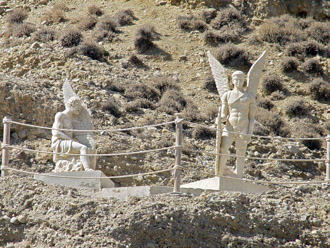 САМЫЙ  ДРЕВНИЙ  ЛЕТАТЕЛЬНЫЙ АППАРАТ  НА  ЗЕМЛЕ
Полеты человека с помощью воздушного змея осуществлялись ещё в VI в.
Братья Монгольфье
Первая публичная демонстрация полета воздушного шара в 1783 г. в Анноне (Франция)
Первый полет человека на воздушном шаре. 21 ноября 1783 г. Корзина с двумя пассажирами.
Летающая машина, Альбатрос II,
1868 г.
Несколько полётов 
с 1866 по 1869 г.
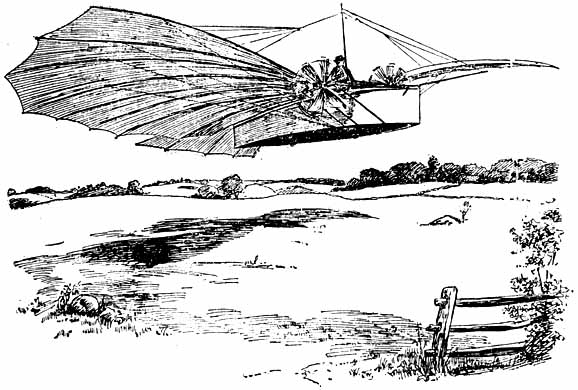 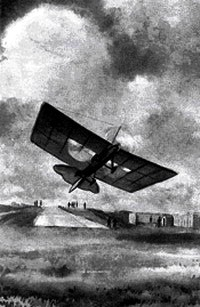 1901 г.
Немецкий моноплан Taube, изображение 1917 года. (1 мировая война)
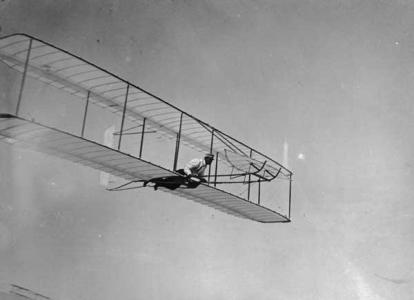 Выход в открытый космос
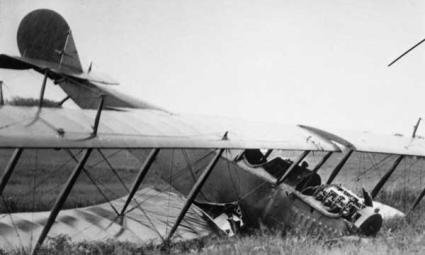 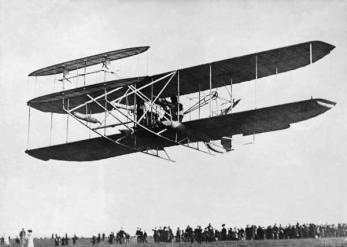 Дирижабли графа Фердинанда фон Цеппелина
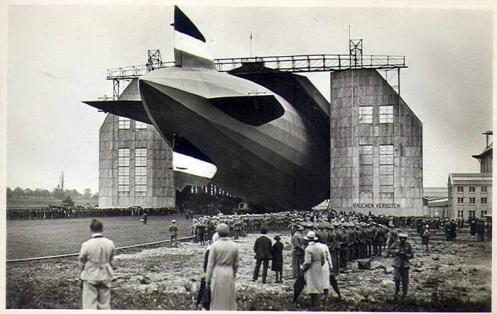 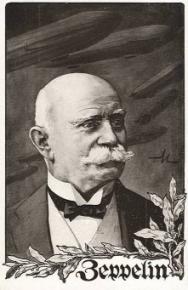 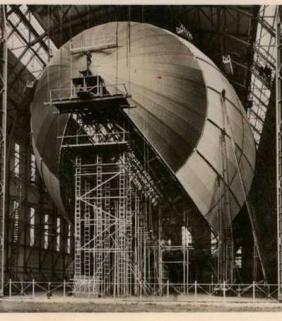 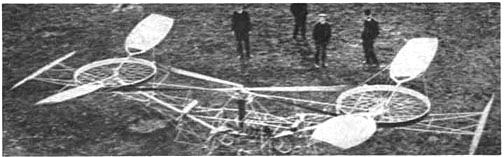 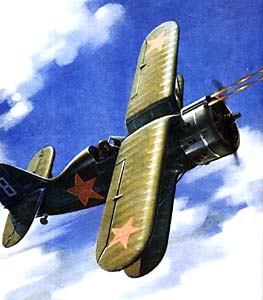 Вертолёт Поля Корню, построенный в 1907, был первой летающей машиной, которая поднялась над землёй, используя крутящиеся лопасти вместо крыльев.
Флайер-1 братьев Райт - первый подтверждённый полёт управляемого самолёта с двигателем совершил Орвилл Райт  17 декабря 1903 г., преодолев 37 м за 12 секунд.
Освоение космоса
Первый искусственный спутник Земли
Космический корабль Восток - первый в мире космический аппарат
Белка и Стрелка
Ворота в космос
Ракета «Спутник» – первая ракета в космосе
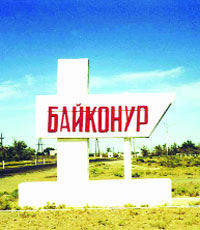 Космический корабль «Восток»
Гагарин Юрий Алексеевич
Детские годы. Юрий Гагарин (сидит в центре), его старший брат Валентин, младший брат Борис и сестра Зоя
Гагарин - спортсмен
Лётчик-испытатель
На этом самолёте в 1955 году учился летать Ю.А.Гагарин
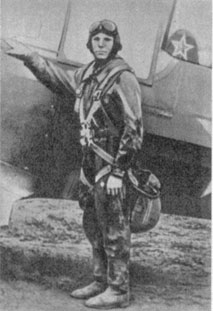 Курсант Саратовского аэроклуба Юрий Гагарин к полету готов
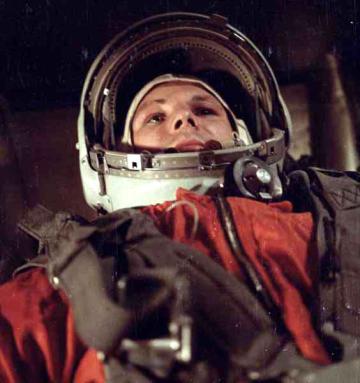 Гагарин в скафандре перед стартом
Поехали!
Космический корабль «Восток 1»
Космический корабль Юрия Гагарина «Восток-1»
108 минут
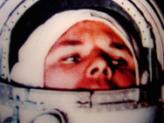 Встреча героя
Ю. А. Гагарин после успешного приземления космического корабля Восток
Корабль Восток после приземления
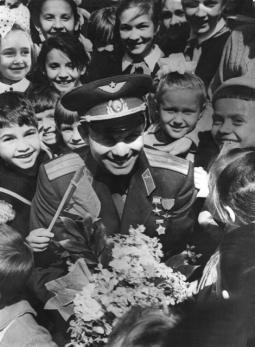 Торжественный кортежна улицах Москвы
Юрий Гагарин на трибуне
Мавзолея
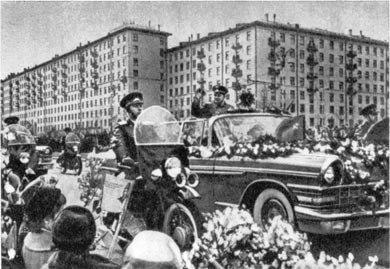 Москва. 14 апреля 1961 года. Митинг трудящихся 
на Красной площади
Столица Чехословакии Прага встречает первого в мире летчика-космонавта
Ю. А. Гагарин в средней школе г. Бергена в Норвегии
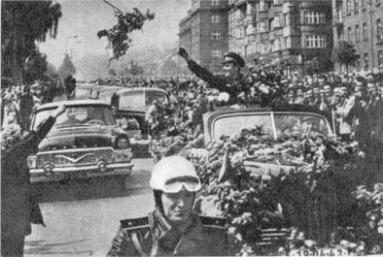 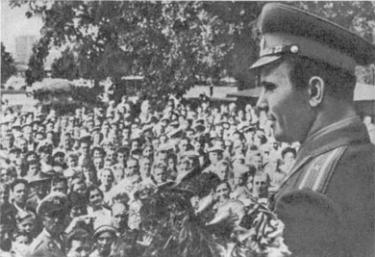 Ю. А. Гагарин в Лондоне
Ю. А. Гагарин в Финляндии (г. Турку)
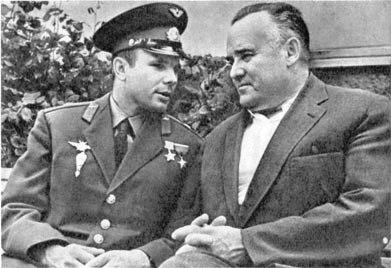 Ю. А. Гагарин и академик С. П. Королев
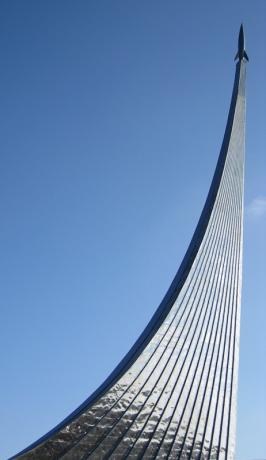 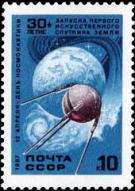 Аллея космонавтов в Москве
Гагарин Ю.А. и Терешкова В.В.
Первая женщина-космонавт , Герой Советского Союза - Терешкова Валентина Владимировна
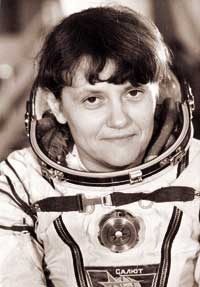 Савицкая Светлана Евгеньевна – Дважды Герой Советского Союза
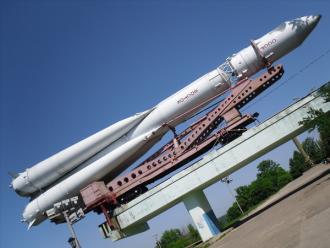 Космонавты Кубани
Березовой Анатолий Николаевич
Горбатко Виктор Васильевич
Падалка Геннадий Иванович
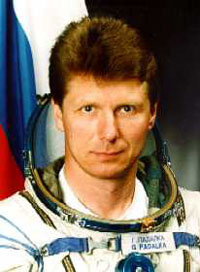 Искусственный спутник
Выход в открытый космос
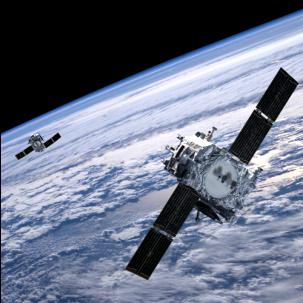 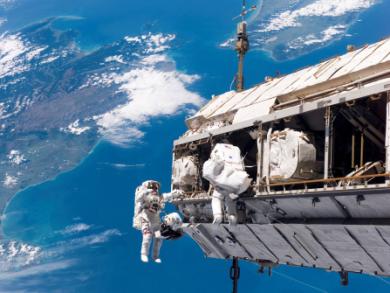 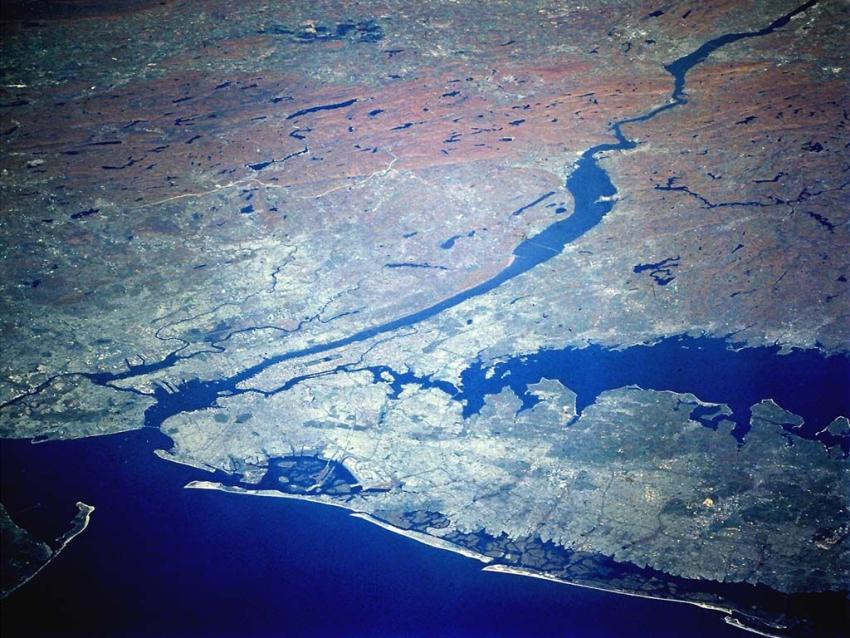 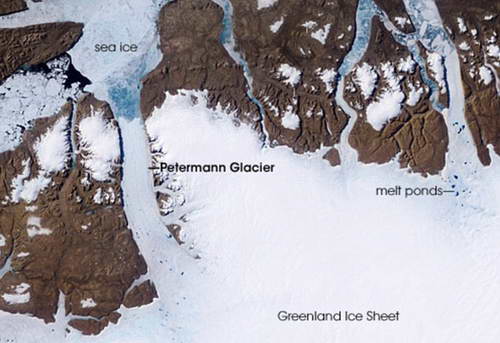 Снегопад из космоса
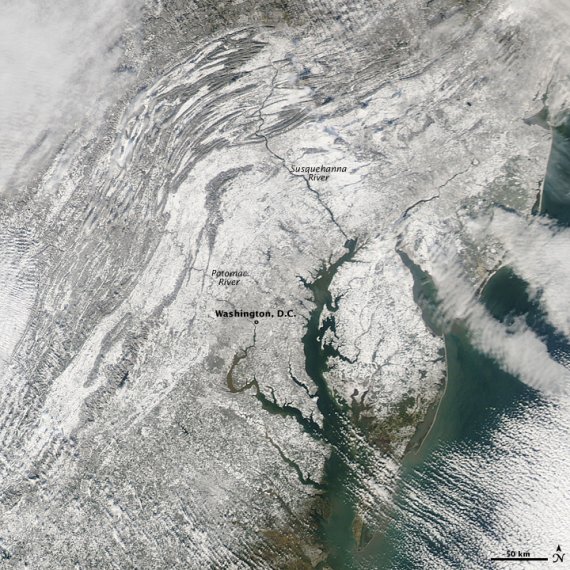 Юрий Гагарин-Герой, Космонавт, Человек
Облетев Землю в корабле-спутнике, я увидел, как прекрасна наша планета. Люди, будем хранить и преумножать эту красоту, а не разрушать её!
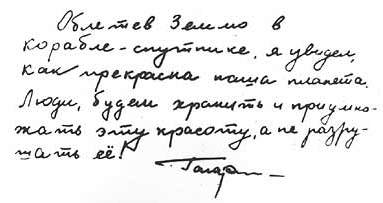